تأمتي المشريات وتنفيذالاعمال
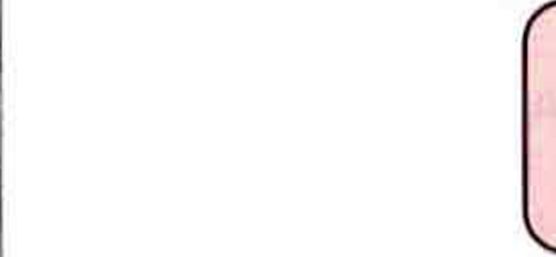 المادة الثانية والعشرون ذ
يطبق على عمليات تأمين مشتريات الصندوق ومشروعاته القواعد والإجراءات التى تطبق بالمؤسسة التعليمية وما يطرآ عليها من تعديلات آو تفسيرات من الجهات المحتصة وذلك في حدود الصلاحيات المالية التالية: أ - لمجلس الإدارة التوصية بالبت في المنافسات وقبول العطاء الوحيد المقدم في المنافسة إذا خانت هناك مبررات قويه لذلك، وكذلك التوصية بتمديد مدة العقد إذا كان التأخير ناتجا عن تكليف المتعاقد بأعمال جديده صدر الآمر بها وفقا لاحكام هذه اللائحة في وقت لا يسمح بأدائها في باقي المدة المحددة بالعقد أو إذا كان الأمر صادوا بإيقاف األأعمال لاسباب لا دخل للمتعاقد فيها آو كان الإيقاف نتيجة ظروف قاهرة والرفع بذلك لمدير المؤسسة التعليمية أو الوزير المختص للموافقة.
ب- تكون صعلاحيات التآمين المباشر كما يلي:
بما لا يتجاوز (.....٢) عشرون ألف زيال للمدير التنغيذى.
بما لا يتجاوز ( ٠ ٠ ٠ .٠ ٠ ١ ) مائة ألف ريال لرثيس مجلس الإداوة.
ما زاد على ذلك يفون لمدير المؤسسة التعليمية آو الوزير المختص.
ج “ تعتمد نتيجة المزايدة من رئيس مجلس الإدارة إذا لم تتجاوز قيمة المبيع ( ٠ ٠ ٠ ٠ ٠ ٠ ١ ) ماثة آلف ريال ومن مدير المؤسسة التعليمية آو الوزير المختصر إذا تجاوزت القيمة ذلك.
ويتولى مجلس الإدارة تشحكيل اللجان اللازمة لتامين مشتريات الصندوق تنغيذ آعماله ومشروعاته٠